Problem SolvingI & II
TIDE Residential School
November 2019
The Transformation by Innovation in Distance Education (TIDE) project is enhancing distance learning in Myanmar by building the capacity of Higher Education staff and students, enhancing programmes of study, and strengthening systems that support Higher Educational Institutions in Myanmar. TIDE is part of the UK-Aid-funded Strategic Partnerships for Higher Education Innovation and Reform (SPHEIR) programme(www.spheir.org.uk). SPHEIR is managed on behalf of FCDO by a consortium led by the British Council that includes PwC and Universities UK International. The TIDE project will close in May 2021.
Problem Solving 
Sessions 1-2
November 2019
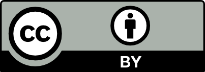 This work is licensed under the Creative Commons Attribution 4.0 International License unless otherwise stated.
Learning Outcomes: Session 1
By the end of the problem solving sessions you will:
Be able to put into practice the skills learned during TIDE activities
Be able to apply your skills to develop solutions for real life problems
By the end of Session 1 you will:
Have familiarised yourselves with several challenges related to applying new skills related to strengthening distance education in Myanmar
Activity 1 – Exploring Problem Scenarios
Time: 50 minutes
Participants will be divided into small groups of 5 people
The facilitator will introduce the participants to four problem scenarios described on the following slides (10 minutes) 
Groups will spend 10 minutes discussing/brainstorming each of the four scenarios, noting down some initial options for addressing the problem. (40 minutes)
[Speaker Notes: Use post-it notes and groups to stick on wall. 
We have devised these problem scenarios based on suggestions and contributions at the media production workshop in Mandalay in September 2019.]
Activity 1 – Problem Scenario 1 Overview
Time: 10 minutes
As a result of One Campus Two Systems your University is planning to improve the way in which materials are distributed to distance education students and at the same time provide access for them to library resources. 
This approach assumes that students have adequate access to mobile technology, or other means of accessing digital content. In reality the students live in a wide range of urban and rural contexts and come from different socio economic backgrounds
What are the potential problems with this plan, and how can they be overcome?  List down your initial ideas
Activity 1 – Problem Scenario 2 Overview
Time: 10 minutes
During TIDE Residential Schools you have learned about the need for team work in order to successfully design and deliver blended learning courses (with face to face and online components). The need for academics and support staff to work together was emphasised and a range of roles were introduced.
In practice it is hard to find time for academics and support staff to meet and work together, and some of the key roles don’t exist in your University. How can this problem be addressed and the necessary working approaches be put in place? List down your initial ideas
Activity 1 – Problem Scenario 3 Overview
Time: 10 minutes
You have been asked to rapidly develop a short online course, that reflects the good pedagogic practices that you have been learning about during TIDE activities. Your course will include assignments that can be submitted online, interactive quizzes, and makes use of audio and video content. It is structured with learning activities designed to deliver on specific learning objectives. The overall curriculum for the course has been approved, but your University has no current access to an Online Learning Environment and you are also worried about the current bandwidth and support limitations at your University.  
What options are there for getting this course successfully launched in the next six months, and what steps will need to be taken to overcome any obstacles that stand in the way? List down your initial ideas
Activity 1 – Problem Scenario 4 Overview
Time: 10 minutes
During the last two years, you have become familiar with different ways or licensing course materials and also learning how to find, modify and create Open Educational Resources (OERs). 
You now want to review the current Distance Education courses and get some of them updated for use (for when the new curriculum would be needed from 2023).  What steps need to be taken to update courses, to ensure that copyright, licences and source materials are correctly referenced and attributed, and how can OERs (produced as part of TIDE assignments or from elsewhere) become widely used in the updated or in future courses. List down your initial ideas
Activity 2 – Addressing Problem Scenarios
Time: 40 minutes
Each group will feedback their initial thoughts on how each problem scenario could be tackled, and ideas will be pooled on flipchart sheets 
One of the scenarios will then be allocated to each of the four groups to explore in more detail, and any remaining time in this session can be allocated to the groups starting to map out what they may need to do to address the problem in more detail
Learning Outcomes: Session 2
By the end of the problem solving sessions you will:
Be able to put into practice the skills learned during TIDE activities
Be able to apply your skills to develop solutions for real life problems
By the end of Session 2 you will:
Explored a number of practical problem scenarios and developed with related processes that could be explored to provide potential solutions and new ways of working
Activity 1 – Problem Scenario Solutions
Time: 50 minutes
Participants will continue to work in the small groups of 5 people (which they were allocated to in session 1)
They will discuss in detail the problem scenario (that they were allocated at the end of session 1), taking into account the ideas generated by all groups in that session.
They will then map out (on flip chart paper) more detailed solutions to the problem considering key questions that would need to be addressed (e.g. what skills are needed, who will need to be involved, what resources would be needed, what alternative options could be considered?)
Activity 1 – Problem Scenario Solutions
Time: 40 minutes
Each group will present to the full plenary group their ideas on the detailed solution, and will listen to feedback and further ideas from the participants
A vote on the best solution will be held (using stickers, where each participant can put their sticker on the flipchart from the group that in their view has come up with the best solution)
A small prize will be given to the winning group